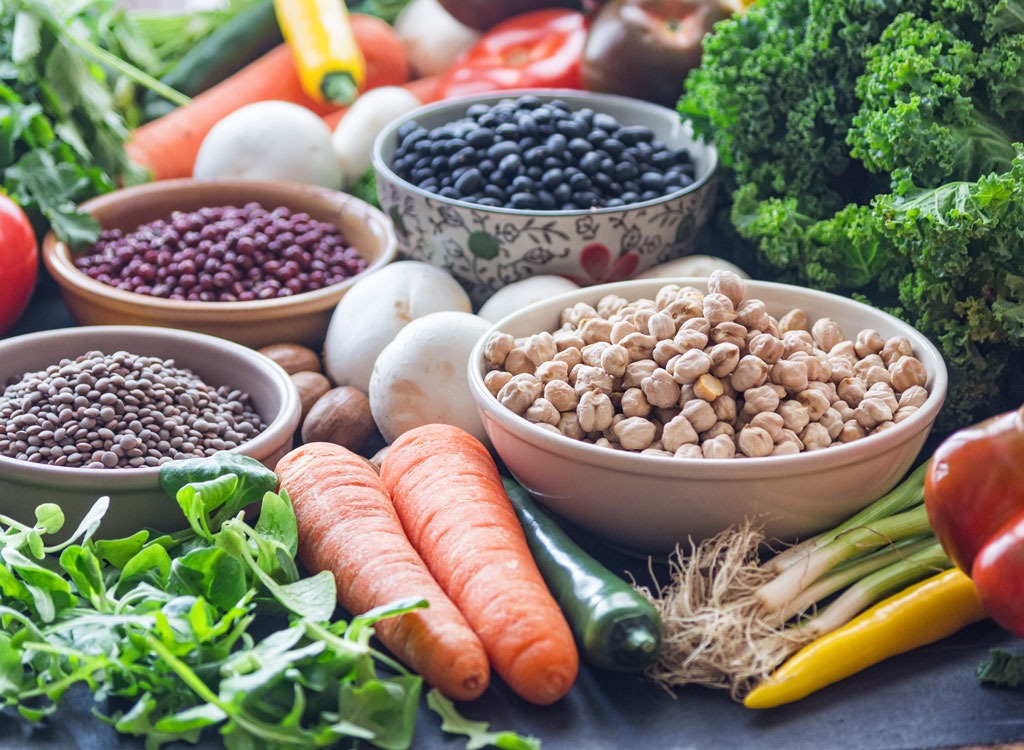 Groen op je bord
Even voorstellen…
student Voeding & Diëtetiek
stagiaire bij Smaaklessen
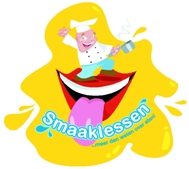 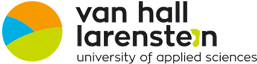 Wat gaan we vandaag doen?
Vegetariër, veganist, flexitariër?
Filmpje
Eiwitten & onze gezondheid
De aarde & het milieu  
Water, landbouw, veevoer
Voedselzekerheid
Dierenwelzijn
Zelf ‘Hummus’ maken & proeven!
Quiz
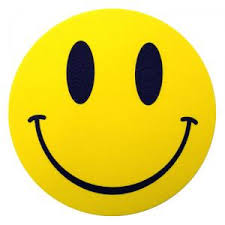 Afspraken
Vraag? -> vinger opsteken
Antwoord? > vinger opsteken > beurt > antwoord geven
Luister naar elkaar 
Praat niet door elkaar heen
Materialen netjes laten liggen
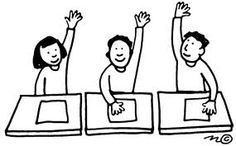 Vegetariër, veganist, flexitariër?
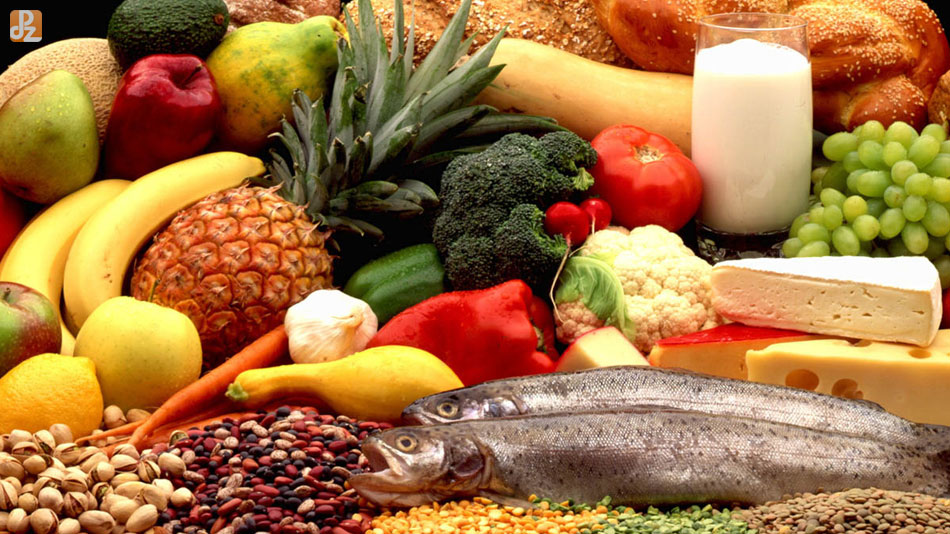 Wat is een vegetariër?
Een veganist?
En een flexitariër?
Wat kunnen redenen zijn om vegetarisch, veganistisch of flexitarisch te eten?
Filmpje
http://www.hetklokhuis.nl/tv-uitzending/2228/Vegavlees
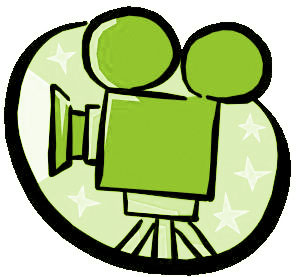 [Speaker Notes: Vegavlees (0:00 – 2:12 min).

Belangrijke punten die benoemd worden in het filmpje. 
Je eet niet alleen omdat het lekker is, maar ook omdat je het nodig hebt
Je krijgt er energie van om dingen te kunnen doen (zoals op school – leren – buiten spelen – sporten enz.)  (bijv. pasta en aardappelen) 
Groente & fruit, zitten vitaminen en mineralen in. Deze heb je nodig om gezond te blijven. 
Eiwitten, om te kunnen groeien en gezond te blijven. Zitten bijvoorbeeld, in ei, in melk en ook in vlees. De meeste mensen eten eiwitten in de vorm van vlees.  
Sommige mensen eten geen dieren (vegetariërs, voedsel waarvoor geen dier is doodgemaakt). Redenen hiervoor zijn bijvoorbeeld:
Omdat ze het zielig vinden. 
Ze lusten het niet of worden er ziek van. 
Sommige mensen vinden het ook zonde van al het eten, dat het dier moet eten, voordat het groot genoeg is, om door ons te worden opgegeten. En dat terwijl, dat eten wat het dier moet eten, we ook zelf kunnen opeten, of aan andere mensen kunnen geven in de wereld die honger hebben. 
Sommige mensen eten geen dieren vanwege hun geloof. 
Maar als je vegetariër bent, hoe kom je dan aan die eiwitten die je zo hard nodig hebt om te kunnen groeien en gezond te blijven?]
Geen of minder vlees, waarom?
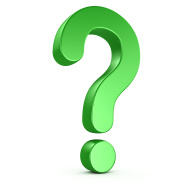 Redenen
Omdat ze het zielig vinden 
Ze lusten het niet of worden er ziek van 
Sommige mensen eten geen dieren vanwege hun geloof
Omdat sommige mensen het zonde vinden als al het eten door het dier wordt opgegeten, terwijl wij dat zelf ook kunnen eten, zodat er minder honger in de wereld is.
Eiwitten
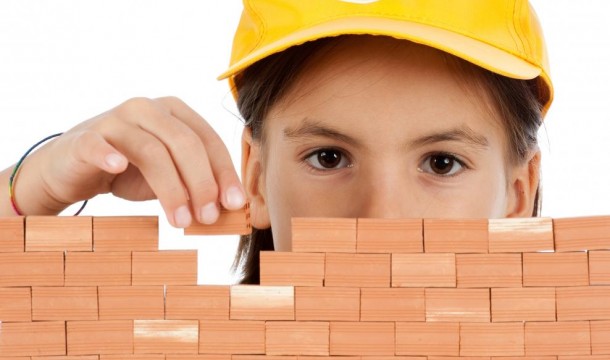 Wat zijn het?
Waarom hebben we die nodig?
Geen vlees -> wel alternatief!
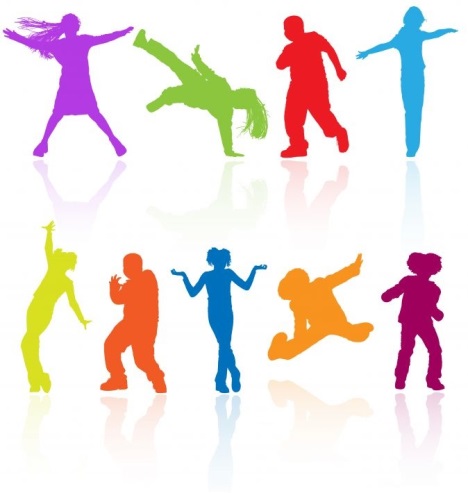 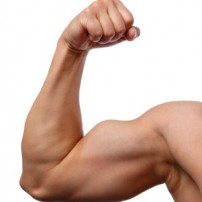 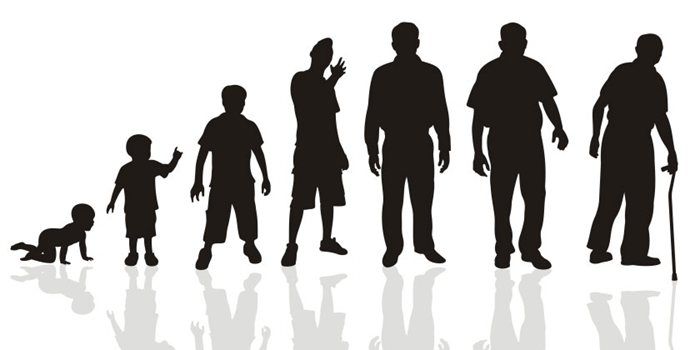 Eiwitten
Soorten (bronnen van) eiwitten
Voedingsmiddelen met eiwitten
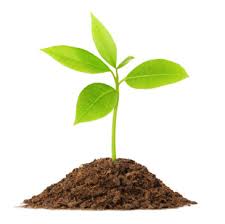 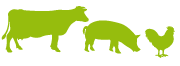 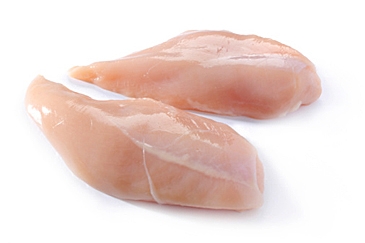 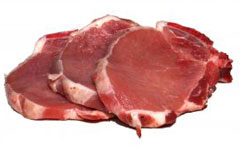 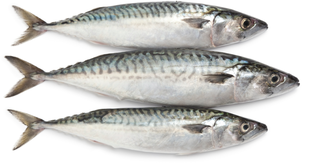 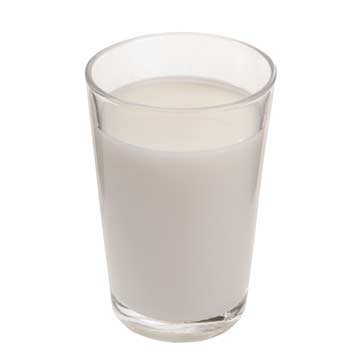 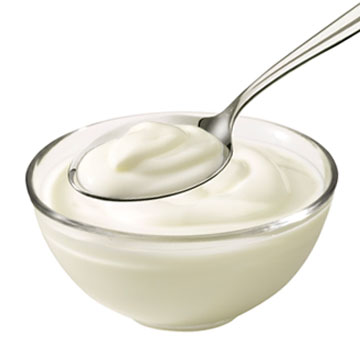 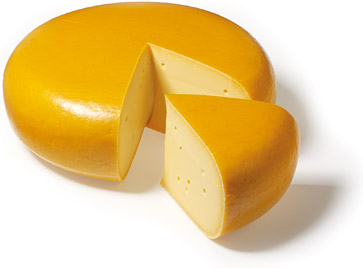 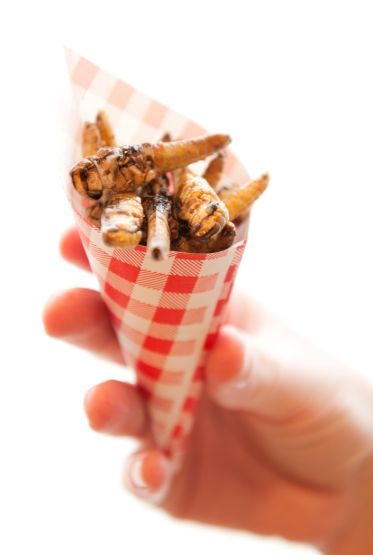 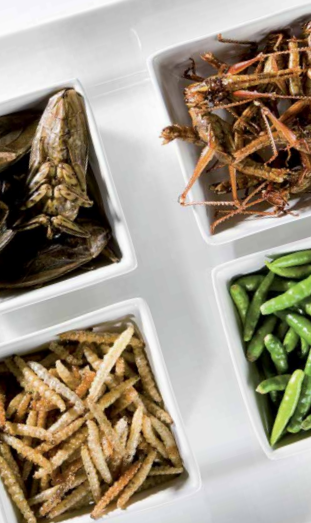 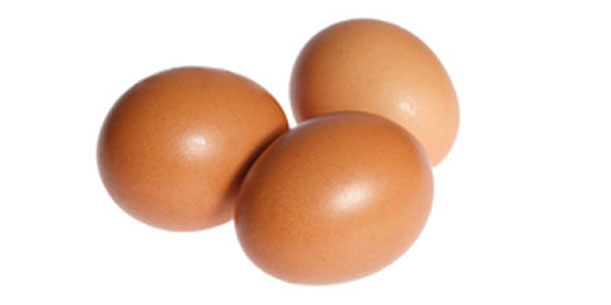 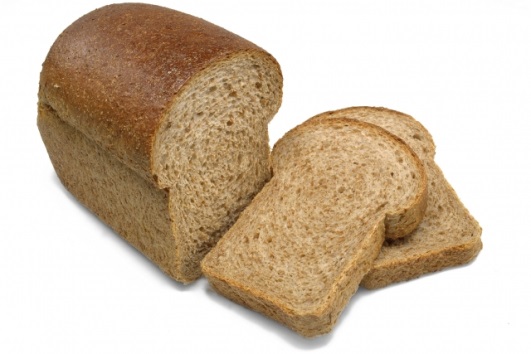 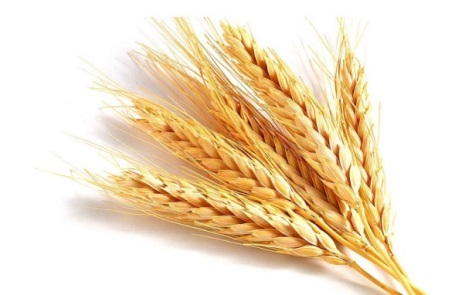 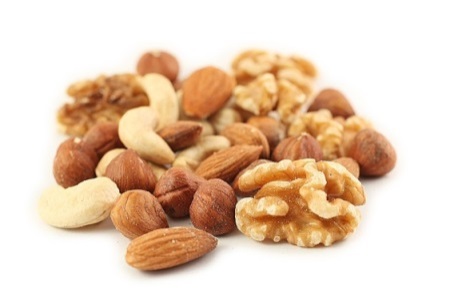 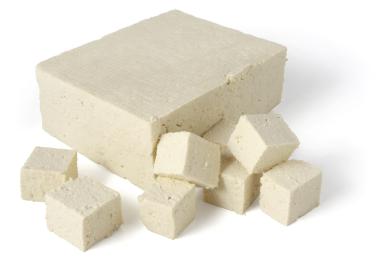 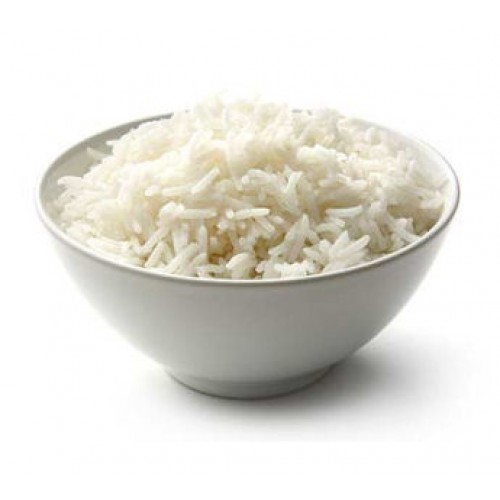 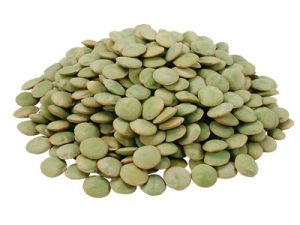 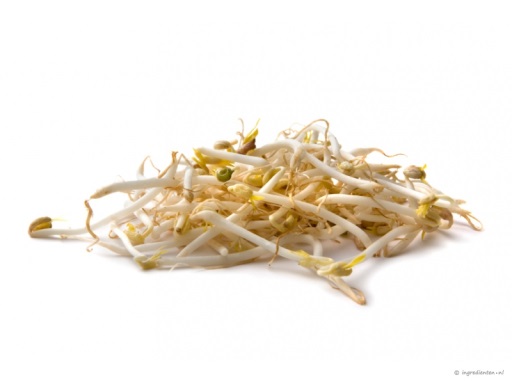 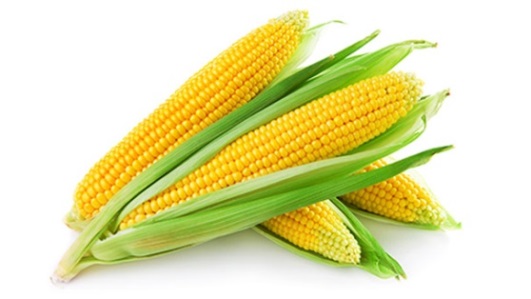 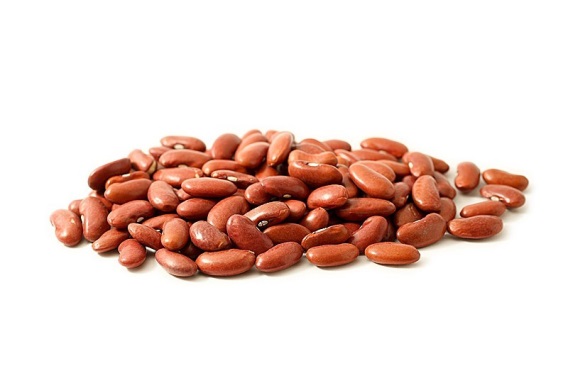 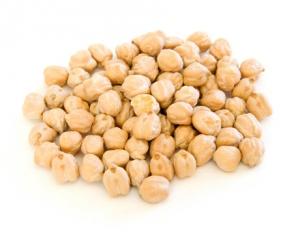 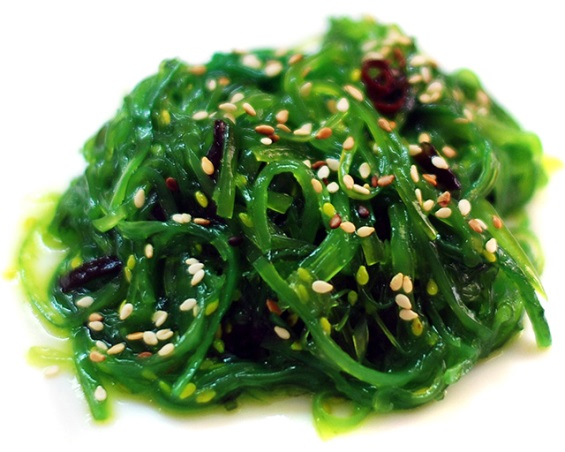 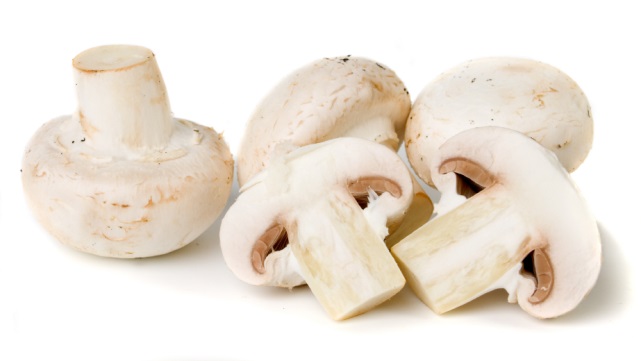 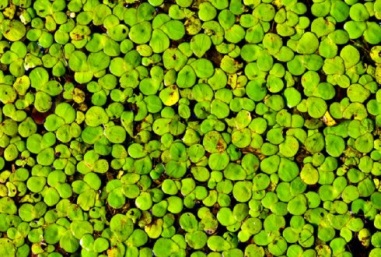 De aarde & het milieu
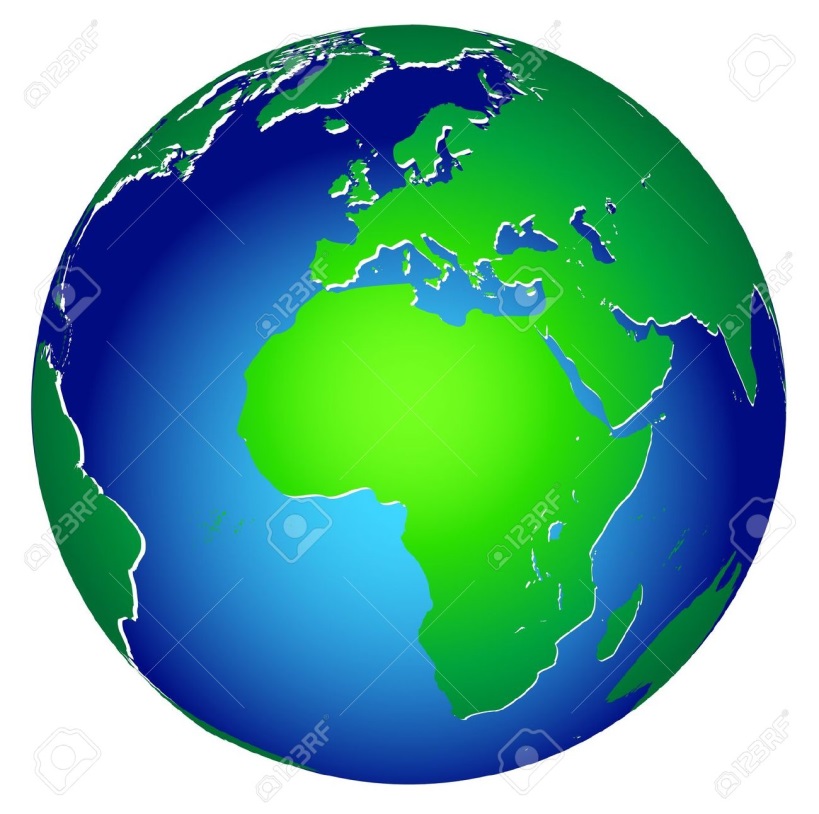 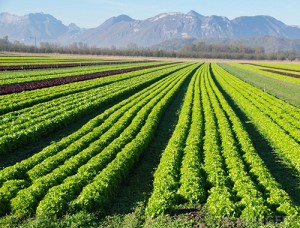 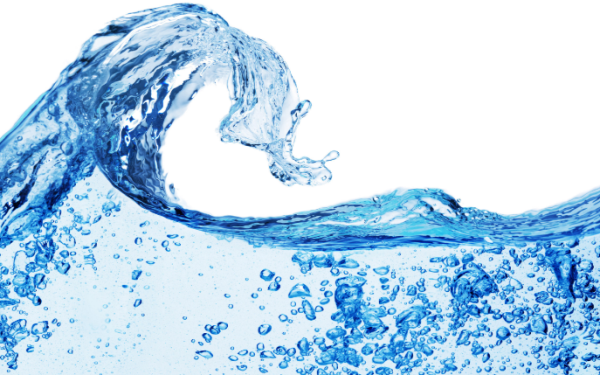 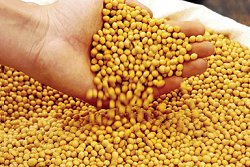 Hoeveel kilogram veevoer denken jullie dat er nodig is om 1 kilogram kippenvlees te maken?
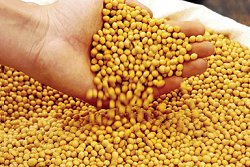 2 kilogram! Dat is hetzelfde gewicht als 2 pakken melk!
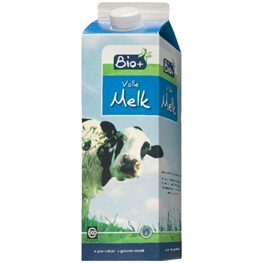 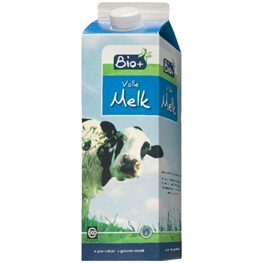 En hoeveel kilogram veevoer denk je dat er nodig is voor 1 kilogram varkensvlees?
4,5 kilogram! Dat is hetzelfde gewicht als 4,5 pakken melk!
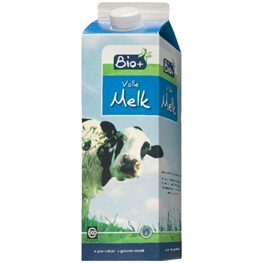 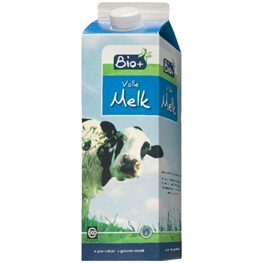 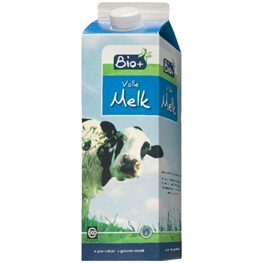 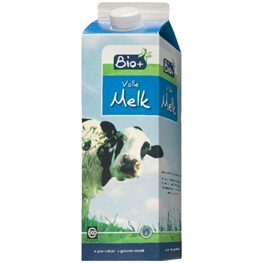 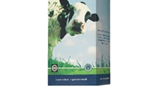 En hoeveel kilogram veevoer denk je dat er nodig is voor 1 kilogram rundvlees?
13 kilogram veevoer! Dat is hetzelfde gewicht als 13 pakken melk!
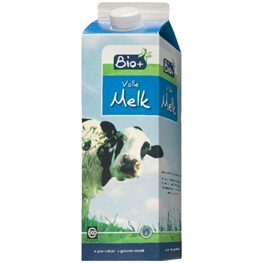 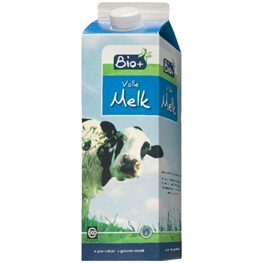 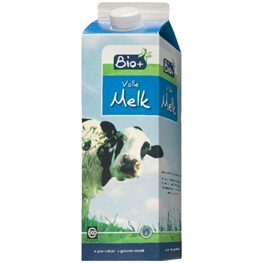 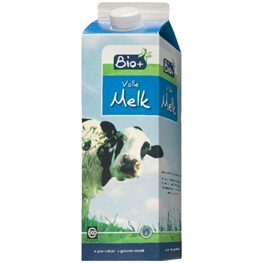 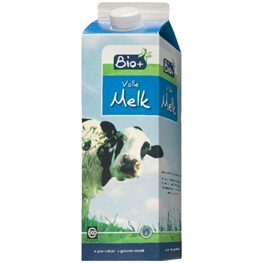 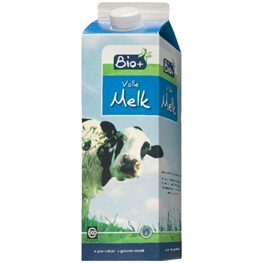 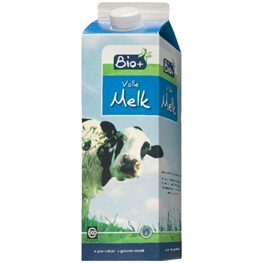 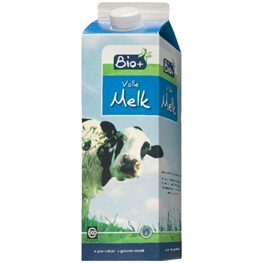 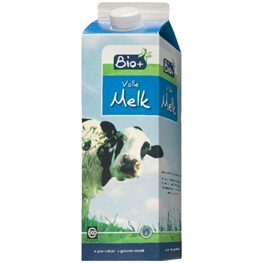 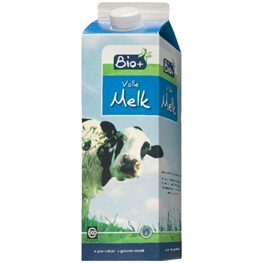 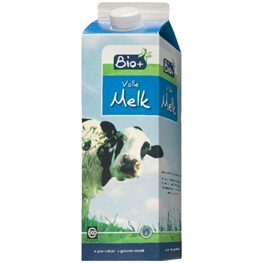 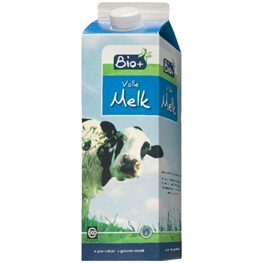 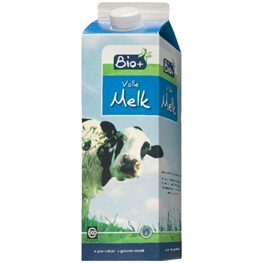 Verbouwen veevoer
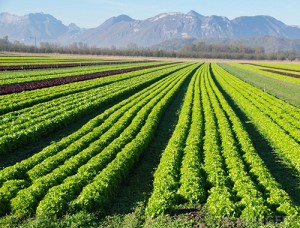 Bijv. soja en maïs, om de dieren snel te laten groeien 

Hoeveel landbouwgrond denken jullie dat er nodig is voor al het vee in Nederland. Zal dat meer of minder zijn dan 630 voetbalvelden?
Meer! Ongeveer 884 voetbalvelden! Dat is hetzelfde als 2 keer de oppervlakte van de provincie Zuid-Holland! Of hetzelfde als ongeveer 22 miljoen gymzalen!
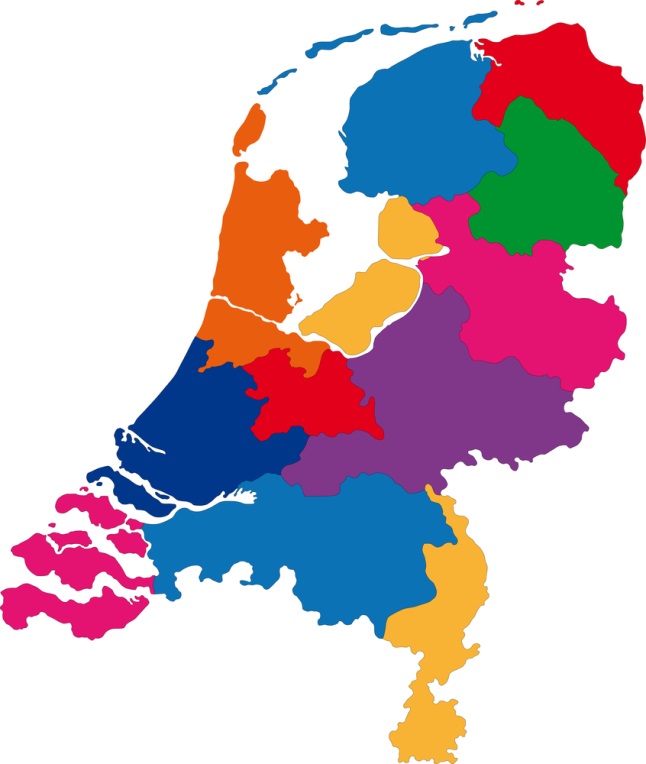 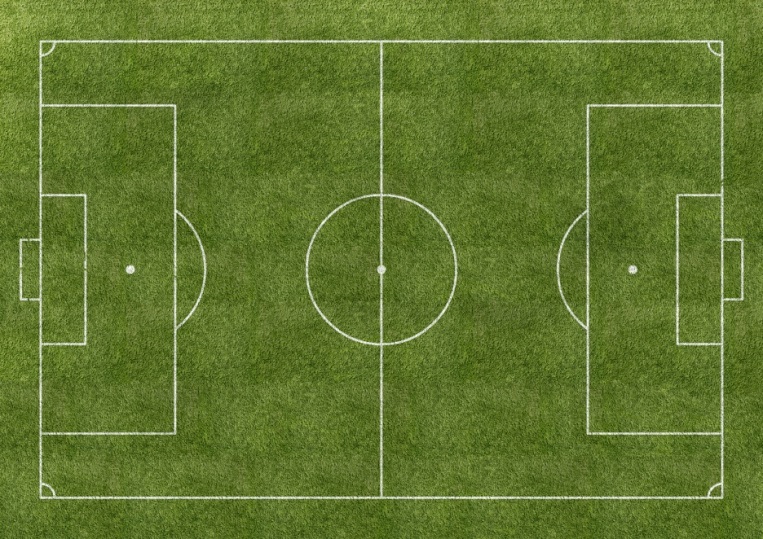 Hoeveel liter water is er ongeveer nodig voor 1 kilogram kippenvlees?
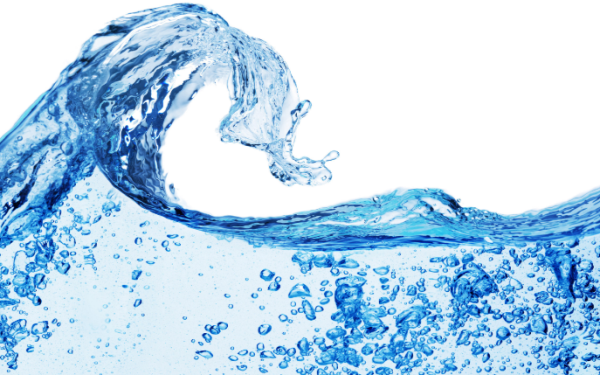 Voor 1 kilogram kippenvlees is er ongeveer 1800 liter water nodig! Dat is gelijk aan 15,5 badkuipen!
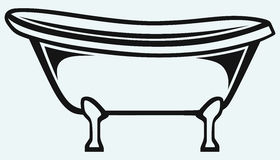 En voor 1 kilogram varkensvlees?
Voor 1 kg varkensvlees is er ongeveer 4400 liter water nodig! Dat is gelijk aan 38,5 badkuipen!
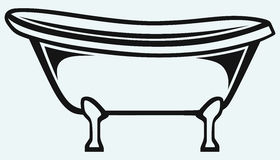 En voor 1 kilogram rundvlees?
Voor 1 kilogram rundvlees is zelfs 6500 liter water nodig! Dat is gelijk aan 57 badkuipen!
Voor 1 kilogram product:
Kippenvlees: 15,5 badkuipenVarkensvlees: 38,5 badkuipen
Rundvlees: 57 badkuipen
Voor 1 kilogram product:
Dierlijk:
Kippenvlees: 15,5 badkuipenVarkensvlees: 38,5 badkuipen
Rundvlees: 57 badkuipen

Plantaardig
Spliterwten:  ongeveer 0,5 badkuip
Linzen: ongeveer 0,5 badkuip
Tomaten: 1,8 badkuip
Komkommer: 3 badkuipen
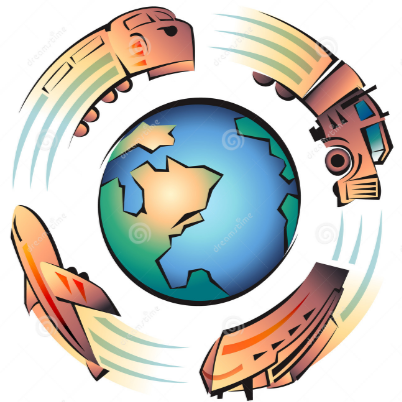 Energie
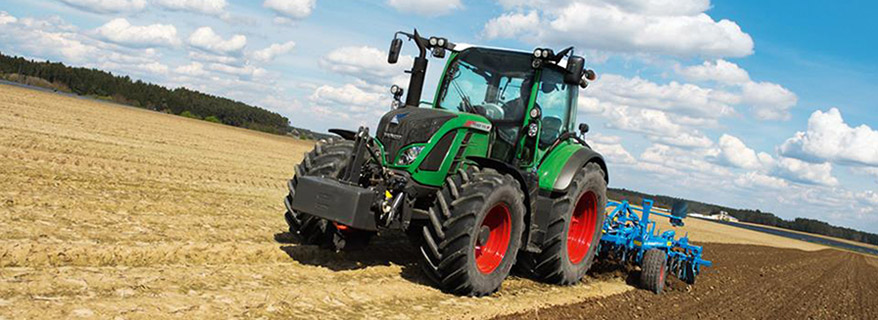 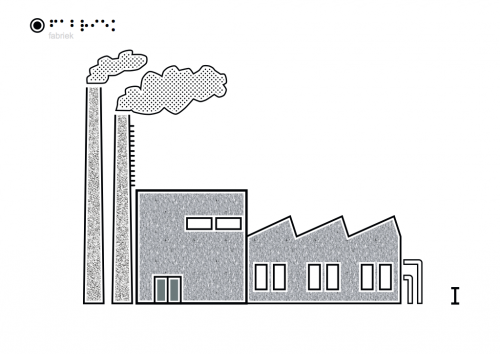 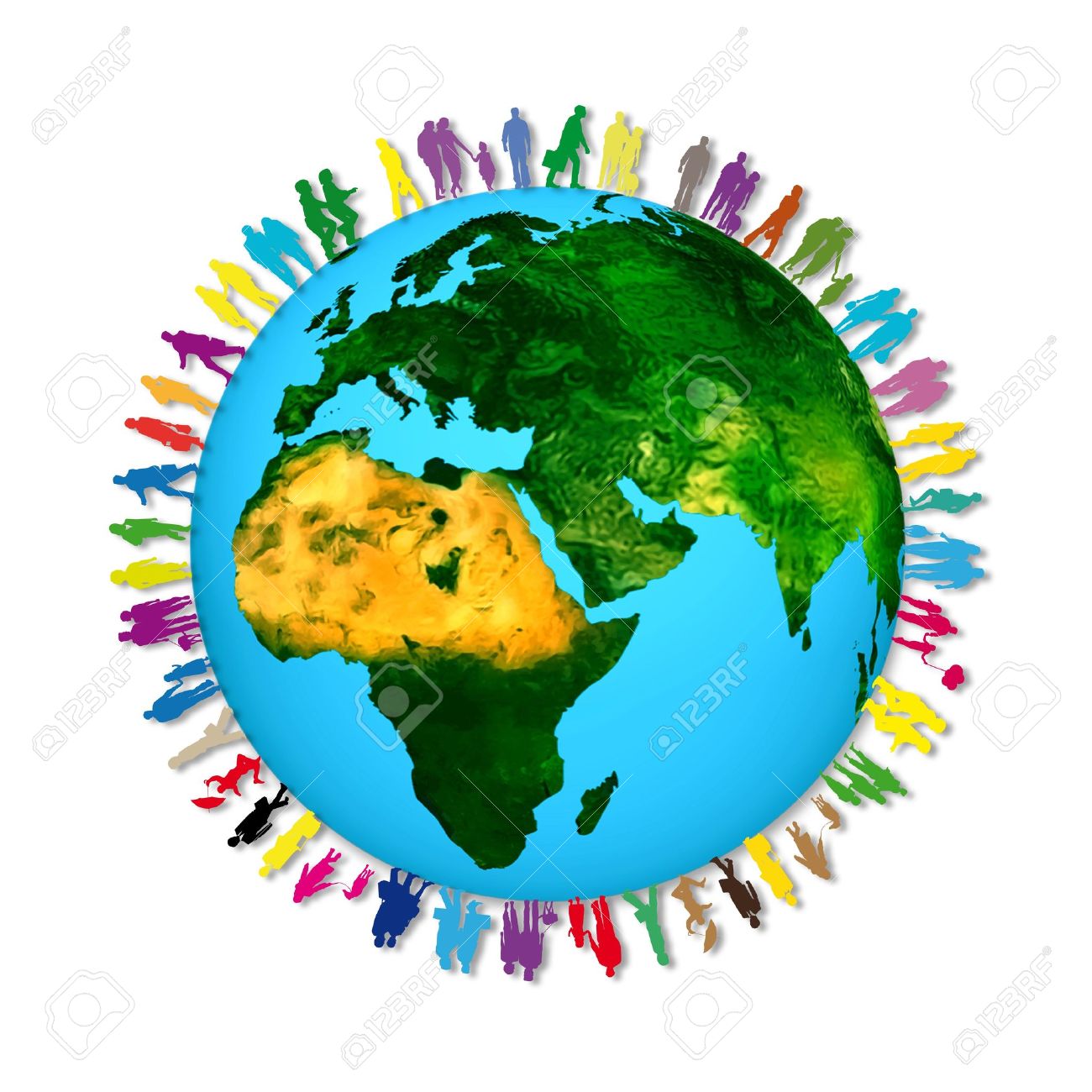 1 aardbol
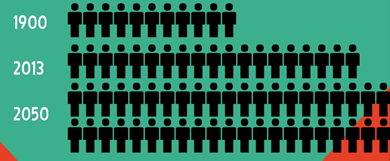 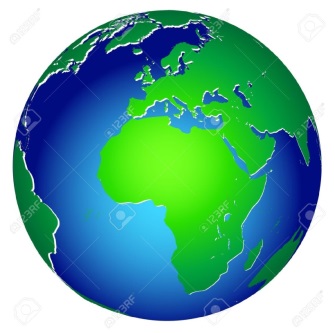 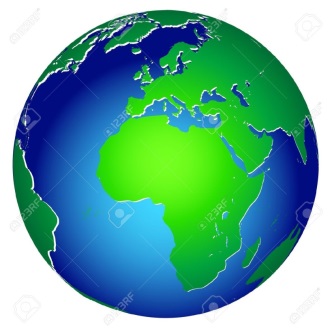 Voedselzekerheid
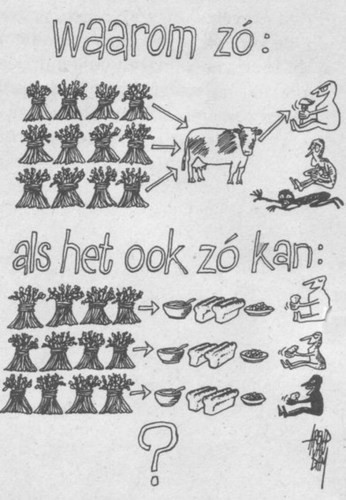 Dier en Welzijn
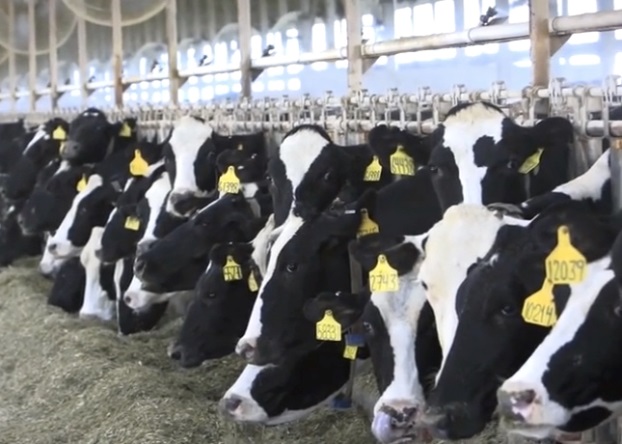 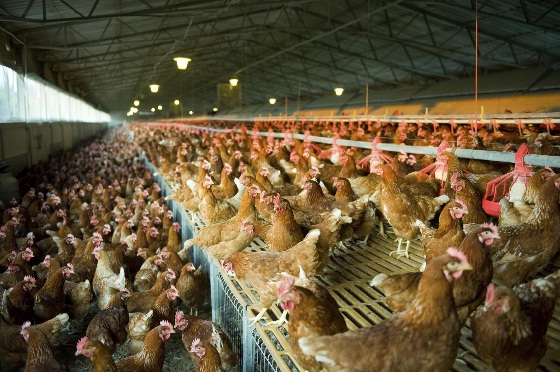 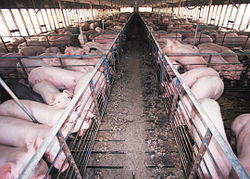 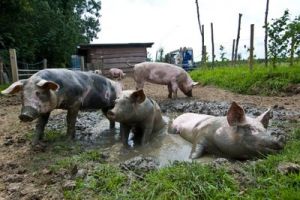 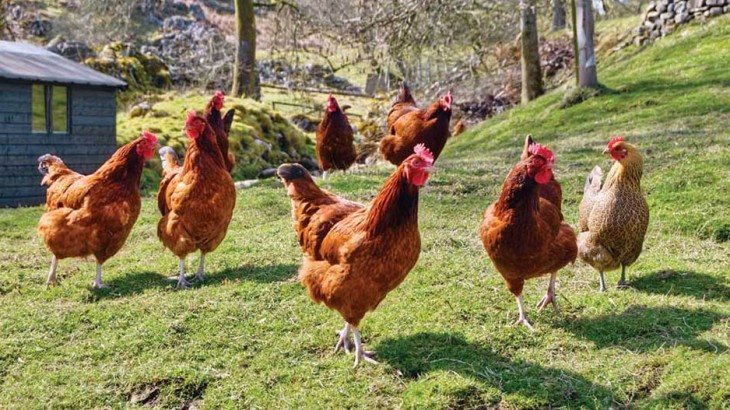 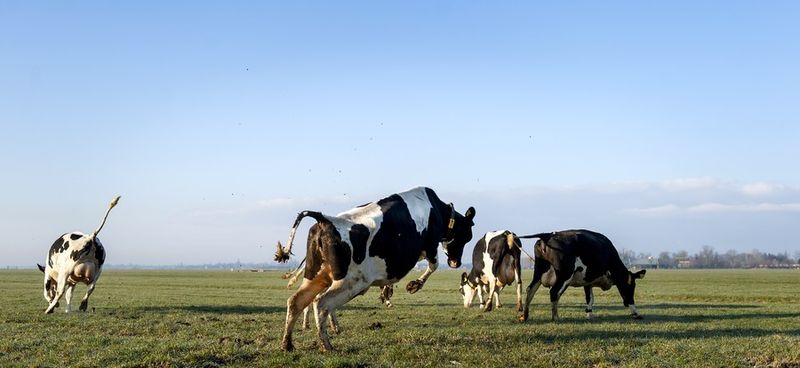 Aan de slag!
Kikkererwtenhummus met citroen
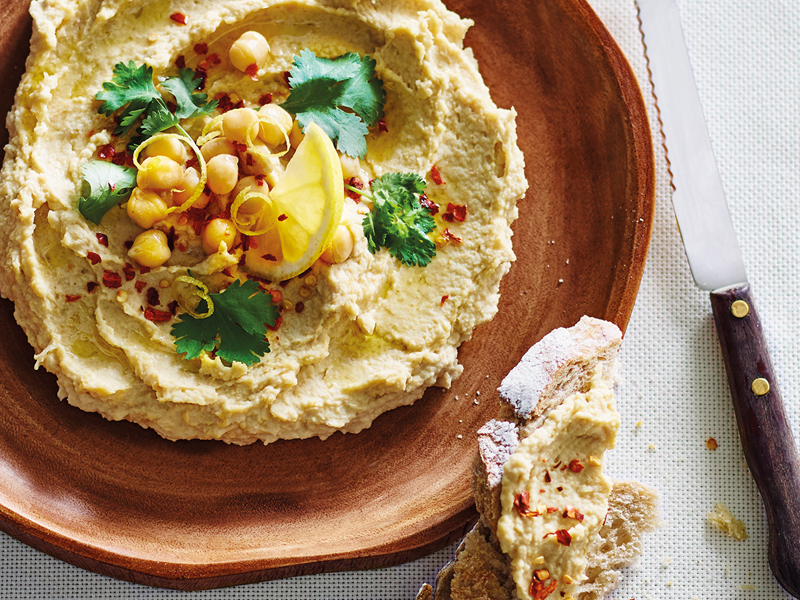 En nu….
LEKKER PROEVEN!
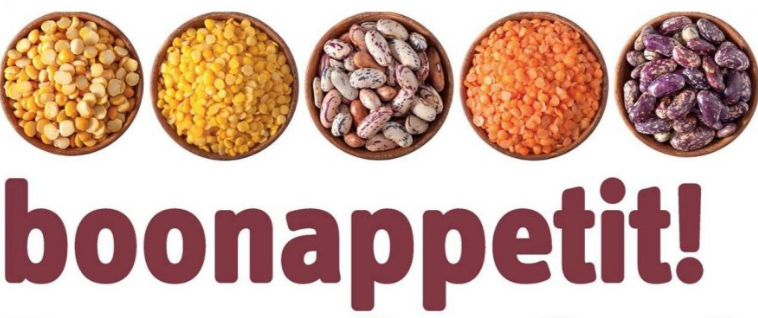 QUIZ
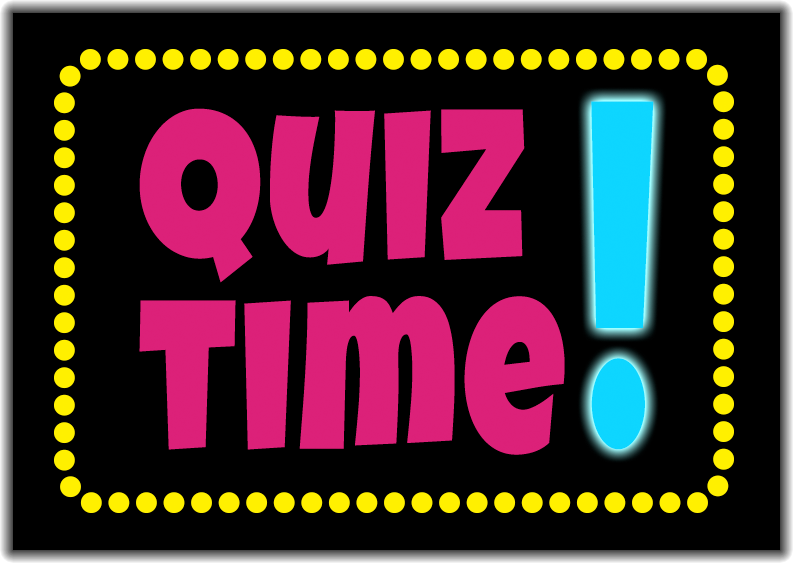 Vraag 1
Een flexitariër eet geen vlees

Juist
Onjuist
[Speaker Notes: Onjuist, een flexitariër eet wel vlees, maar niet iedere dag.]
Vraag 2
Een veganist eet geen melk, eieren en kaas. 

Juist
Onjuist
[Speaker Notes: Juist, een veganist eet alleen maar plantaardige producten en geen dierlijke producten. Melk, eieren en kaas, zijn net als vlees een dierlijk product en wordt dus niet gegeten door iemand die veganist is.]
Vraag 3
Eiwitten zijn voornamelijk een belangrijke ..... voor ons lichaam. 

Brandstof
Bouwstof
Vraag 4
Als we geen eiwitten uit vlees (en andere dierlijke producten) binnenkrijgen, moeten we deze uit andere voedingsmiddelen halen. 

Juist
Onjuist
[Speaker Notes: Juist! Ons lichaam heeft eiwitten heel hard nodig. Als wij geen eiwitten binnenkrijgen uit onze voeding, kunnen we niet groeien en hebben we een grote kans om ziek te worden!]
Vraag 5
In melk zitten plantaardige eiwitten.

Juist
Onjuist
[Speaker Notes: Onjuist. Melk komt van de koe en bevat dus dierlijke eiwitten. De koe wordt wel gevoed met plantaardige eiwitten zoals bijvoorbeeld graan.]
Vraag 6
In kikkererwten zitten eiwitten.

Juist
Onjuist
[Speaker Notes: Juist! Kikkererwten bevatten plantaardige eiwitten.]
Vraag 7
Ei, yoghurt, noten en peulvruchten bevatten plantaardige eiwitten.	

Juist
Onjuist
Vraag 8
Om 1 kilogram rundvlees te maken zijn er meer /minder dan 50 badkuipen met water nodig. 

A: Meer
B: Minder
Vraag 9
Om 1 kilogram varkensvlees te maken is meer / minder dan 5 kilogram veevoer nodig.
Vraag 10
Waarom eten sommige mensen minder vlees? Of geen vlees? Meerdere antwoorden mogelijk
Vraag 11
Om plantaardige producten te maken, is meer / minder water nodig dan voor dierlijke producten?

Meer
Minder
Vraag 12
Wat zit er behalve eiwitten nog meer in peulvruchten, waardoor je goed kan poepen?
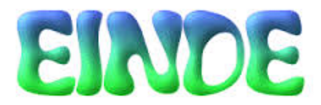